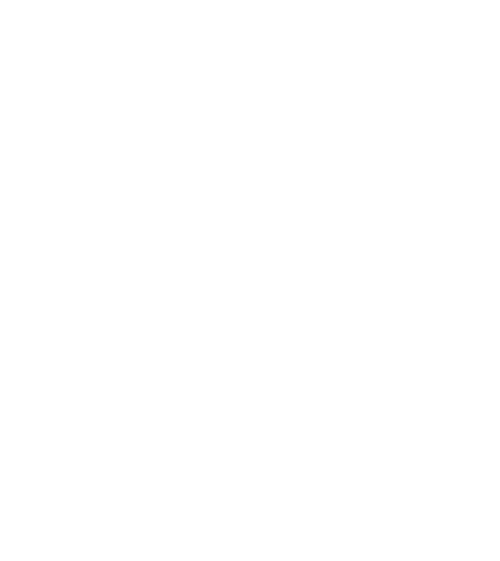 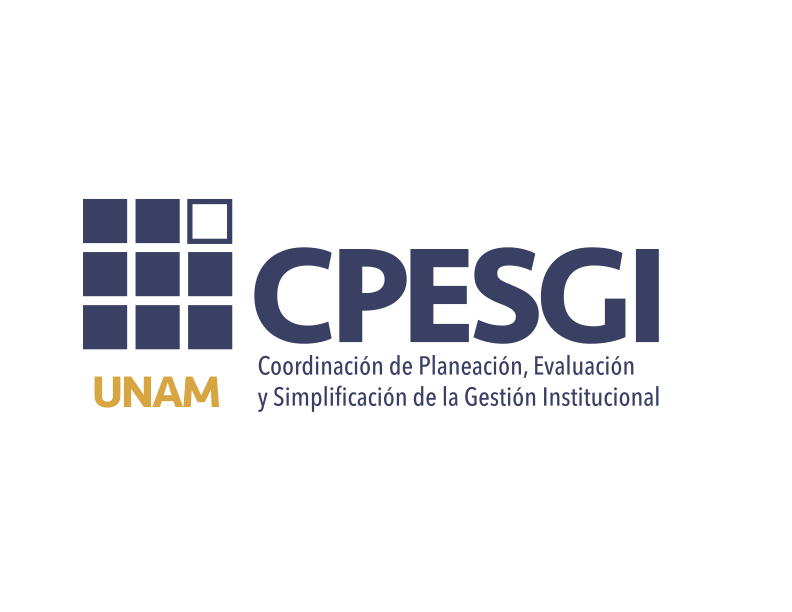 Coordinación de Planeación, Evaluación y Simplificación de la Gestión Institucional
Planeación Universitaria
Febrero de 2025
Planeación universitaria
2
Planeación universitaria
3
El Fundamento Legal es el Reglamento de Planeación
Artículo 2º
4
Reglamento de Planeación
Artículo 3º
5
Reglamento de Planeación
Artículo 5º
La planeación universitaria cuenta con instrumentos institucionales.
6
Reglamento de Planeación
Artículo 5º
7
Informe anual
8
Reglamento de Planeación
Artículo 18º
9
Colaboración entre la CPESGI y las Entidades Académicas
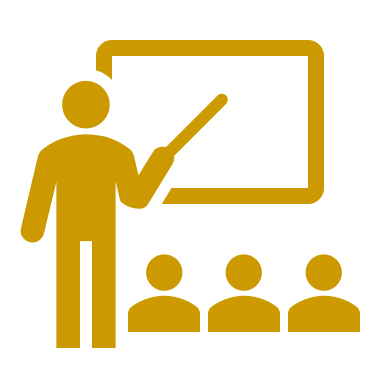 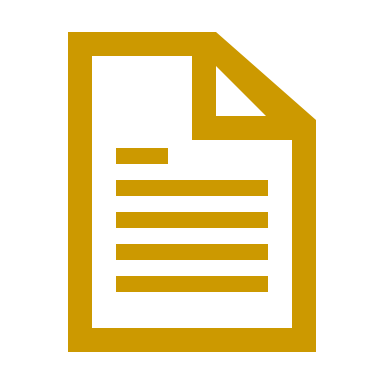 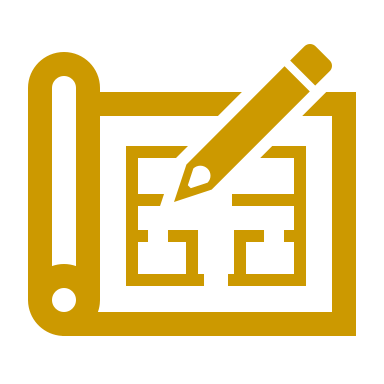 10
Colaboración entre la CPESGI y las Entidades y Dependencias Administrativas
Las entidades y dependencias universitarias colaboran con la CPESGI en la integración de información para el sistema de seguimiento del PDI y para la elaboración de las publicaciones estadísticas de la UNAM.
11
Colaboración entre la CPESGI y las Entidades y Dependencias Administrativas
A partir del 30 de septiembre de 2024, la Coordinación asumió las funciones de evaluación del desempeño institucional
En una primera etapa están considerados ejercicios de autoevaluación en las ENES Morelia, Juriquilla, Mérida y León.
Funciones:
Promover e impulsar la participación de autoridades y órganos colegiados y de apoyo de la Universidad, en los procesos y acciones de planeación, evaluación institucional y simplificación Administrativa.
Proponer los criterios técnicos, normas, e instrumentos para formular los planes de desarrollo, programas de trabajo y procesos de seguimiento y evaluación de los subsistemas, entidades académicas y dependencias universitarias.
12
Colaboración entre la CPESGI y las Entidades y Dependencias Administrativas
Simplificación Institucional
13
Colaboración entre la CPESGI y las Entidades y Dependencias Administrativas
Acciones en Materia de Simplificación
14
Colaboración entre la CPESGI y las Entidades y Dependencias Administrativas
Portal: www.planeacion.unam.mx
Sistema de Información Estadística.
Agenda Estadística UNAM (publicada desde 1959).
Memoria UNAM (publicada desde 1973).
Información cuantitativa sobre diversos aspectos de la UNAM como la oferta académica, el número de alumnos, docentes e investigadores, proyectos y productos de investigación, la actividad cultural, el organigrama institucional, mapas y un glosario de términos estadísticos.
Contiene los informes anuales sobre las actividades, logros y resultados más relevantes de todas las entidades académicas y dependencias universitarias.
Aplicación para consultar el acervo estadístico institucional. Permite fortalecer los diagnósticos y definir parámetros para evaluar el desempeño.
15
Colaboración entre la CPESGI y las Entidades y Dependencias Administrativas
Portal: www.planeacion.unam.mx
Catálogos universitarios de Indicadores de Desempeño.
Perfil de los alumnos egresados del nivel licenciatura.
Perfil de aspirantes y asignados a Bachillerato y Licenciatura.
Publicación anual que ofrece información socioeconómica, académica y laboral de los egresados de la licenciatura, lo que contribuye a valorar los resultados de la educación universitaria.
Para apoyar la definición de metas y evaluar el desempeño de las entidades y dependencias universitarias.
Publicación anual con información socioeconómica y académica de los alumnos que desean ingresar a la UNAM, lo cual permite valorar las necesidades académicas y la pertinencia de la oferta educativa universitaria.
16
Colaboración entre la CPESGI y las Entidades y Dependencias Administrativas
La UNAM y los Objetivos de Desarrollo Sostenible
www.siia.unam.mx/ods-unam/
Series Estadísticas UNAM 2000-2025
www.estadistica.unam.mx
Sistema Integral de Información Académica.
www.siia.unam.mx
Desde 2012, la UNAM ha sido un actor clave en el cumplimiento de los ODS. En 2024, actualizó su sistema ODS con información reciente sobre docencia, investigación y políticas universitarias. En el sistema se reportan 851 proyectos de investigación desarrollados entre 2020 y 2024, con lo que se consolida como la institución de educación superior con mayor participación a nivel nacional.
50 series de estadística institucional 2000-2025 y algunas series históricas 1924-2025.
Sistema que integra un conjunto de datos e indicadores actualizados, que permiten analizar la composición de los sectores académicos de la UNAM, así como los avances, logros y resultados de sus actividades en investigación, docencia y extensión universitaria.
17
Colaboración entre la CPESGI y las Entidades y Dependencias Administrativas
Rankings de universidades nacionales e internacionales
Reportes de Opinión sobre los servicios educativos
Sistema de estimación del ingreso familiar (SEIF)
En 2024, la UNAM participó en 11 rankings nacionales e internacionales, Este proceso incluye el análisis de indicadores en investigación, docencia, movilidad académica, divulgación, cultura y contribución a los ODS. En el QS World University Rankings 2025, la UNAM se ubicó en el puesto 94 a nivel mundial, reafirmando su reconocimiento como referente en la educación superior pública y fortaleciendo su liderazgo en América Latina.
Sondeo de opinión que permite conocer la valoración de los alumnos del servicio educativo en: Bachillerato, Licenciatura y Posgrado. El cuestionario se aplica anualmente a los alumnos que se reinscriben en todos los niveles.
Análisis que permite ubicar a los alumnos en los grupos socioeconómicos utilizados por los programas de becas mejorando la identificación de la población objetivo y se elabora a solicitud de las entidades y dependencias.
18
Coordinación General de Planeación, Evaluación y Simplificación de la Gestión Institucional
Contactos
Dr. José Jaime Chavira Ortega					jchavira @planeacion.unam.mx
Director de Planeación, Gestión e Información			Tel: 55 5622 6093
		
Mtro. Aníbal Gutiérrez Lara	        				anibal@planeacion.unam.mx		           
Director de Estudios para la Planeación Universitaria			Tel: 55 5622 6073

Lic. Juan Gustavo Ramos Fuentes	       			gustavor@planeacion.unam.mx
Director de Sistemas de Información y Estadística			Tel: 55 5622 6078

Lic. Héctor Ramírez del Razo	        				hrmz3002@unam.mx
Subdirector de Evaluación Institucional			                   Tel: 55 5622 2668

Mtro. David Flores Nieves	                 				david.flores@planeacion.unam.mx
Subdirector de Seguimiento Institucional				Tel: 55 5622 2709
19
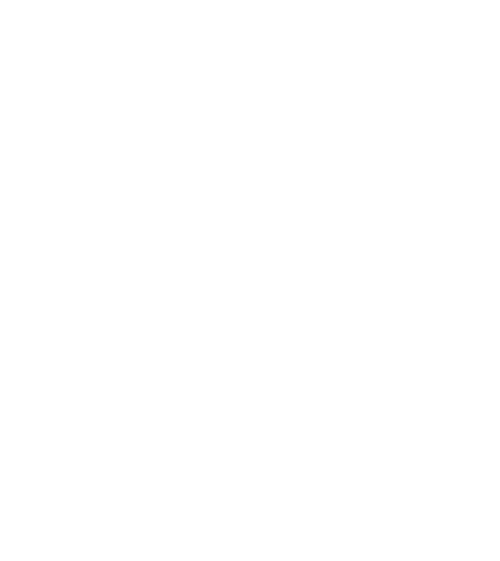 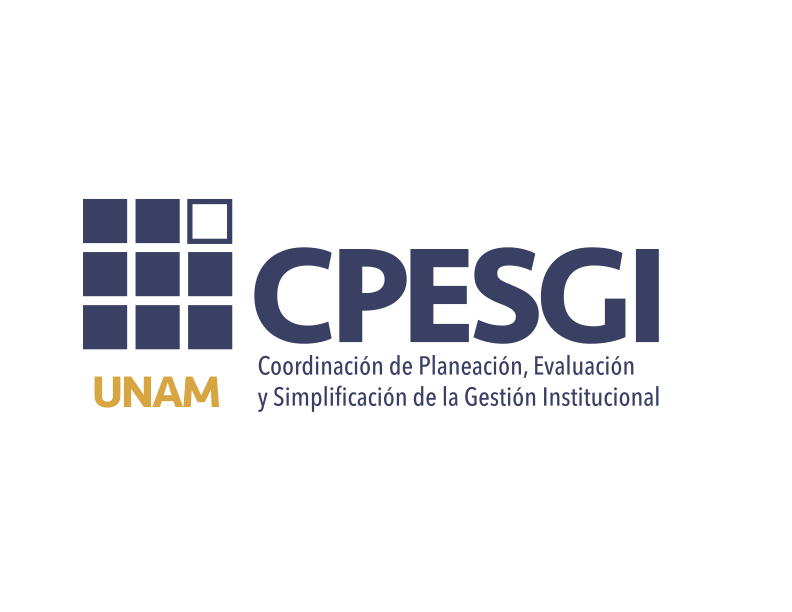 Coordinación de Planeación, Evaluación y Simplificación de la Gestión Institucional
Planeación Universitaria
Febrero de 2025